卡伦.霍妮
《女性心理学》
目录
A
作者介绍
著作及观点介绍
《女性心理学》介绍
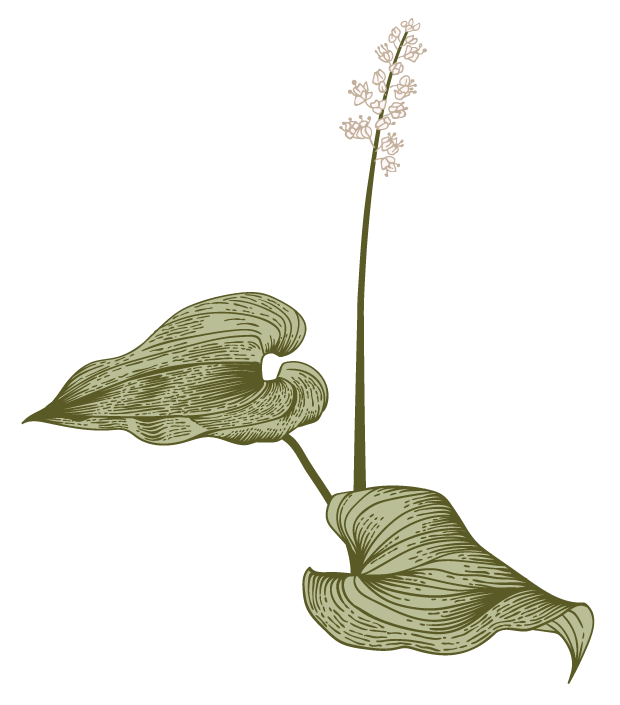 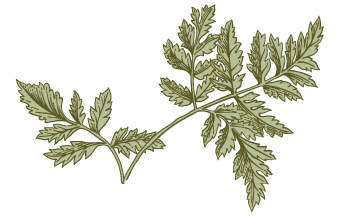 演示文稿标题
2
卡伦.霍尼
德裔美国心理学家和精神病学家，20世纪最重要的精神分析思想家之一。她在固守传统理论框架的同时，开始尝试修正弗洛伊德关于女性心理学的观点。

人类的精神冲突与社会环境联系密切，是源于基本焦虑，不是所有的心理问题都有性有关。

更强调文化与社会因素在人格形成中的作用，并且更明确地把治疗精神病的关键归之于改变社会环境。
她的论文因远远超越了时代而未能得到应有的注意，但自1967年《女性心理学》重版后，卡伦·霍妮已被公认为首位伟大的精神分析女权主义者。
Karen Horney ​
1885年9月16日－1952年12月4日
演示文稿标题
3
主要著作
《当代的神经质人格》：The Neurotic Personality of Our Time，1937
《精神分析新法》1939
《自我分析》：1942
《我们的内心冲突》：1945
《我们时代的神经症人格》：Neurosis and Human Growth，1950
《女性受虐狂问题》
《女性心理学》由霍妮的弟子整理出版，1967
演示文稿标题
4
神经质性格
依从性格（compliant character）：指个体缺乏独立，强烈需求别人的关爱，依赖别人情感支持的性格；在表面上是亲近，而在潜意识中却是借依从消除焦虑感。
攻击性格（aggressive character）：指个体对人持敌对攻击态度，以此树立自己的优越感，来应对自卑和焦虑。
离群性格（detached character）：指个体不与人亲近的性格；表面上是独善其身，而潜意识中却是对人际感情敏感，借离群以保安全。
演示文稿标题
5
自我认识
现实的自我（actual self）：指个人某时某地身心特征的综合，即个人的实际面貌。
“真正的”自我（real self）：指个人可能成长发展达到的地步，即人格发展的潜力。
理想化的自我（idealized self）：指个人脱离现实而凭空虚构的自我意象。
演示文稿标题
6
“
由于社会环境的复杂，当前不可能真正地区分女性和男性心理上的不同；心理学家的首要任务不应是探讨“女性本质”，而应推动整个人类人格的完善。
”
第一章 女性“阉割情节”的起因
亚伯拉罕：很多女性，包括孩童和成年人，都或暂时或长久地受到由性别事实带来的困扰。由于不愿做女性而反映在女性精神生活中的种种表现可以追溯到她们幼年时期对阴茎的向往。在这方面存在固有缺陷的不愉快想法增加了她们消极的阉割幻想，而积极的幻想则来自对心仪男性的报复性态度。
演示文稿标题
8
第一章 女性“阉割情节”的起因
阴茎嫉妒：
             尿道情欲
             偷窥本能
             压制手淫的欲望
演示文稿标题
9
第一章 女性“阉割情节”的起因
渴望成为男人的女孩和成年女性，往往在生命早期就偏爱父亲。
他们首先尝试以正常的方式掌握俄狄浦斯情结，保留与母亲的原始身份，并像母亲一样，将父亲看做爱情对象。
这种俄狄浦斯情节的发展是典型的阉割情节占主导地位而导致的情况，这个与父亲认同的过程，也就是女性阉割情结的一个根源。
演示文稿标题
10
第一章 女性“阉割情节”的起因
反对意见：
1、父母之间的这种波动肯定没有什么特别的。
2、涉及同性恋，在阉割情结占主导地位的每一种情况下，都会出现或多或少明显的同性恋倾向。扮演父亲的角色在某种意义上说等同于对母亲的渴望。
3、阴茎嫉妒的时间和因果有联系
演示文稿标题
11
第一章 女性“阉割情节”的起因
正是这种对相反性别父辈的认同，
才成为任何一个性别中同性恋和阉割情结得以发展的关键。
演示文稿标题
12
第二章   逃离女性身份---从两性角度看女性的男性情结
得力厄斯：
至今女性心理学实际上代表了欲望的沉积和对男性的失望

女性的进化在很大程度上是通过男性的标准衡量的
演示文稿标题
13
第二章   逃离女性身份---从两性角度看女性的男性情结
男孩的观点
我们对女孩发展的思考
两性中，男性的生殖器才有作用，当自己没有，是被阉割了，是被施加惩罚
女孩认为自己是卑微的，感到缺陷和自卑
不断重新掌握，渴望成为一个男人
终生都渴望报复男人，拥有他们缺乏的东西
女孩和他们一样有阴茎，当得知没有，觉得是被阉割了，女孩是阉割过的不完整的男孩，相信女孩受到的惩罚也会威胁到他们
女孩是卑微的，无法想象怎样才能克服这种缺陷和嫉妒
对女孩的嫉妒感到害怕
演示文稿标题
14
第二章   逃离女性身份---从两性角度看女性的男性情结
费伦齐“生殖器理论”
男性思想对母性观念的影响，他认为寻求性交的真正煽动，以及对两性真正的终极意义，都是为了回归母亲的子宫。
演示文稿标题
15
第二章   逃离女性身份---从两性角度看女性的男性情结
男性和女性的俄狄浦斯情结的结果之间的差异：
对于男孩来说，由于害怕被阉割，所以放弃了将母亲作为性交对象，但男性本身的角色不仅在进一步的发展中被确认，还反应在对阉割恐惧的过度强调中。另一方面女孩不仅会放弃将父亲作为性交对象，还会同时放弃自己的女性身份。
演示文稿标题
16
第二章   逃离女性身份---从两性角度看女性的男性情结
女性生殖器焦虑
在这种焦虑的压力下，现在女孩选择在神秘的男性角色的庇护下逃离女性身份。
这种偏离自己的方式与男性方式的尝试不可避免带来一种焦虑感，因为女性要用一种与自己的生物属性陌生的自负和价值来衡量自己，对此不曾感到满足，但也无力改变。
当女性将虚构的男性角色当成避难所时，她的女性生殖器焦虑在某种程度上转化为男性概念---对阴道损伤上的恐惧变成了阉割幻想。
演示文稿标题
17
第三章 被压抑的女性气质----精神分析对性冷淡问题的贡献
哪些发展过程会导致特定女性形成性冷淡这一症状
女性的性欲衰退，这种现象有何意义？
演示文稿标题
18
第三章 被压抑的女性气质----精神分析对性冷淡问题的贡献
困难在于女性对待母亲身份的态度
无论她们是处于顾影自怜、对情人有需求还是渴望亲密关系，她们都有一个共同点，那就是没有能力去维持与异性的完整爱情关系（包括肉体和精神方面）。
“女性的男性气质情结”：女性对男性的嫉妒非常明显，这些愿望表达了他们对男性的怨恨，对男性的拥有特权的发自内心的不满。
演示文稿标题
19
第三章 被压抑的女性气质----精神分析对性冷淡问题的贡献
许多女性在无意识的幻想生活中，认为自己就是男性，为了保持这些幻想，女性生殖器被认为是一种病态且受损的器官。比如一次次的例假，无意识的幻想很容易导致月经困难，性交疼痛，以及一些妇科方面的障碍。
一旦这些无意识的男性气质主张得到控制，这位女性就先入了致命的恶性循环，虽然从最初的女性角色逃到了幻想中，但是一旦被确定进入幻想中的男性气质庇护所中，就会使她更加拒绝进入女性角色，甚至还会瞧不上女性角色。
一方面是自身对男性气质的渴望，因为这动摇了她对自我的情感；另一方面是她压抑的女性气质。
演示文稿标题
20
第四章：一夫一妻制观念的问题
什么因素催促人类去结婚？
正常的期望，这种期望可以使我们在儿童时期由于俄狄浦斯情节而产生的心理渴望得到满足，如想成为父亲的妻子、想独占自己的父亲，以及为父亲生孩子。
演示文稿标题
21
第四章：一夫一妻制观念的问题
什么因素催促人类去结婚？
正常的期望，这种期望可以使我们在儿童时期由于俄狄浦斯情节而产生的心理渴望得到满足，如想成为父亲的妻子、想独占自己的父亲，以及为父亲生孩子。
演示文稿标题
22
第四章：一夫一妻制观念的问题
人们进入婚姻关系后，对妻子或丈夫的爱的戒律以及誓言被无意识地视为第四戒律的复兴。因此，不爱婚姻中的伴侣就会成为无意识的罪恶，就像未能履行与父母相关的戒律一样。
婚后的双方，一方为了满足另一方的需求，就需要放弃一些东西，通过这种方式，来感受责任感带来的快乐。
促进婚姻的可能性，是在许多女性身上很普遍的母性态度
演示文稿标题
23
第四章：一夫一妻制观念的问题
这种太多或者太少的满足感之间的窘境，在两性关系里起着至关重要的作用，幻想破灭与禁止乱伦这两种因素，包含着丈夫或妻子隐藏着的敌意，这种敌意会将两人彼此疏远，并且会让对方不自觉去寻找新欢。这是导致一夫一妻制问题的基本情况。
无论是遵守还是违背一夫一妻制原则，夫妻之间厌恶的因素总能找到一个出口，会通过不同的方式发泄
演示文稿标题
24
第五章：经前紧张
由于在整个月经期间性欲持续增加，所以情感紧张突然得到释放，出血终止了怀孕的幻想。所以，出现经前紧张是由妊娠准备的生理过程直接释放。

女性周期的这个特定时间代表的是一种负担，这种负担会出现在那些既有强烈的母亲身份愿望，同时内心又深受冲突折磨的女性。
演示文稿标题
25
第六章  两性之间的不信任
导致男女关系不佳的因素-----猜忌
与伴侣本人无关，与驯服和驾驭他们的难度有关。
我们都有一种天然的恐惧，害怕在另一个人身上迷失自我。
人们会很容易低估，甚至忽略别人对他的爱，同样他们也会忽略伴侣的付出，他们总觉得“你从来没有真正爱过我”。
演示文稿标题
26
第六章  两性之间的不信任
在恋爱过程中，失望和不信任几乎是不可避免的，源于我们对爱的强烈渴望激起了我们内心对幸福的所有期待和渴望。我们所有的愿望，虽然本质上互相矛盾，但它们却向各个方面蔓延，期待能够实现。
演示文稿标题
27
第六章  两性之间的不信任
人类发展中的哪些特殊因素导致了期望与现实之间的差异？
以及在特定情况下，它们具有特殊意义的原因是什么？
演示文稿标题
28
第六章  两性之间的不信任
在两性关系里，也就是最无理性的领域中
一个源自童年时代对有威胁的父亲或母亲的恐惧再次被唤醒，让我们本能地处于防御状态。
对爱的恐惧总是与我们对他人可能做的事，或他人可能对我们做的事交织在一起。
演示文稿标题
29
第六章  两性之间的不信任
那童年冲突如何影响成年后与异性的关系呢？
对父亲的极大失望而受到严重伤害的小女孩，会把她从男人那里获得的本能愿望，转变成用暴力取得的一种报复性愿望。
根据这种态度，她不仅会拒绝她的母性本能，而且只会有一个目的，
就是伤害伴侣
演示文稿标题
30
第六章  两性之间的不信任
男性方面，他们内心对女性暗暗的不信任，是与对母亲的感觉有联系的。
有两个因素破坏了两性之间的关系，
一是出于怨恨
二是出于焦虑
演示文稿标题
31
第六章  两性之间的不信任
本质上两性冲突原因是不信任，
这种不信任源于未解决的童年冲突。
演示文稿标题
32
第七章  婚姻问题
对婚姻伴侣的厌恶产生的原因：
源于人类认知的局限性
人类通常是不完美，内心放弃对伴侣的要求
如果自我的其他部分置之度外，与伴侣几乎没有什么共同之处，那么这种陌生感将不可避免影响一段关系的持久
演示文稿标题
33
第七章  婚姻问题
对于婚姻和任何其他关系来说
最理想的目标似乎是
在放弃和给予、限制和欲望的自由之间找到一个平衡点
演示文稿标题
34
第八章  对女性的恐惧
从男性的立场考虑，男性有非常明显的策略性理由来平息他的恐惧
虽然对女人有赞美，但根源不仅是对爱的渴望，还有要隐藏自己的恐惧，他们通常以炫耀的方式贬低女人。
承认对女人的恐惧比承认对男人（父亲）的恐惧会使他们内心受到更大的威胁
男性同性恋的基本特点，就是想要逃离女性的生殖器，或者否认它的存在。
这种恐惧是对女性生殖器的恐惧，并常常隐藏在对父亲的恐惧背后，
而且对父亲的恐惧也的确存在，或者以潜意识的语言，隐藏在对男性生殖器进入女人生殖器的恐惧背后
演示文稿标题
35
第九章  对阴道的否认----对女性生殖器焦虑问题的贡献
随着女性器官功能的每个新阶段的开始，从月经、性交、怀孕、分娩、哺乳到更年期，在全身心接受自己身体发生的变化之前，都要克服男性化趋势的冲动。
无论种族、社会和个人状况如何，女性都会比男性更容易依附或者将性欲转向同性。
远离本能、次要性和替代品的一些东西具有相同的特征，即使在正常女性身上，这种特征也会表现出来，具体为女性想要拥有母亲身份，或者展示自我。
在相似的情况或者无论在何种情况下，女性都更容易将内心不满的情绪转换成为内心中最重要的力量，而男性次之。
演示文稿标题
36
第十章  女性性功能失调的心理因素
了解任何功能性月经失调的基础是：
与生殖器官的身体过程等同的心理过程就是不断增长的性欲  张力，在这种紧张的压力下，各种幼儿时期的幻想将会复活，特别是那些与出血过程有关的幻想
演示文稿标题
37
第十一章  母性冲突
母子之间：禁止乱伦的爱
母女之间：嫉妒、竞争
演示文稿标题
38
第十二章   过分重视爱情---对现代普通女性气质类型的研究
女性在实现自我独立、扩大自己兴趣范围和活动范围的过程中遭到很多质疑。
“我只知道爱，此外别无选择”
演示文稿标题
39
第十二章   过分重视爱情---对现代普通女性气质类型的研究
对男性过度关注
“我一定会有一个男人” 
生活中的其他部分变得没有意义
只有与异性的关系才是重要的
演示文稿标题
40
第十二章   过分重视爱情---对现代普通女性气质类型的研究
“如何吸引男人关注”
要么对女性有强烈敌意并进行竞争
要么索性避免与女性的所有竞争
演示文稿标题
41
第十二章   过分重视爱情---对现代普通女性气质类型的研究
比如怎么可以对母亲有这么大的恶意
怎么可以对父亲有这种不道德的迷恋
为何无法和异性建立良好的关系等
演示文稿标题
42
第十三章  女性的受虐癖问题
男性平均体力要强于女性，尽管弱势与受虐癖不同，较弱的体力却可导致女性受虐地位的情感概念
强奸的可能性同样可以引起女性被袭击，被制伏或者受伤的幻想。
月经、处女膜破裂，分娩都是会导致流血甚至疼痛的过程，也可能成为受虐倾向发泄的出口。
性交的生理差异也服务于受虐倾向的表达方式。性交中，女性角色容易被误解为受虐的一方，男性则为施虐者。
演示文稿标题
43
第十三章  女性的受虐癖问题
受虐女性的精神分析经验：
抑制倾向的指示只管表现为强烈要求和挑衅；
一个觉得自己软弱、无助或者低人一等的人，并且在此基础上含蓄或明显地要求体谅及好处；
变得情绪化且对另一方有依赖型；
表现出一些倾向，包括愿意自我牺牲，听话顺从，感到被利用，对另一方充满责任感；
利用软弱和无助去讨好和驯服另一半
演示文稿标题
44
第十四章  女性青春期的人格变化
女孩会开始沉迷于一些高雅的活动，他们会很反感色情方面的东西
女孩变得沉迷于色情领域，失去对工作的兴趣和能力
女孩在情感上变得“超然”，抱着“不在乎”的态度，不能把精力投入任何东西
女孩发展同性恋倾向
演示文稿标题
45
第十四章  女性青春期的人格变化
关于预防和治疗：
预防只有从生命的最初几天开始才有效
生活可能是更好的治疗师
演示文稿标题
46
第十五章  对爱的病态需求
正常的爱与病态的爱之间的需求的区别：
对健康的人来说，被他所尊敬或依赖的人爱、尊重和尊敬是很重要的，但对爱的病态需求是强迫性的，不分青红皂白的。
贪得无厌，极端的嫉妒，“你必须只爱我”
渴求无条件的爱，“你必须爱我，不管我怎么表现”
对拒绝的极度敏感，所有的事情都看做是拒绝，并以强烈的仇恨来回应
演示文稿标题
47
第十五章  对爱的病态需求
为什么得到这些东西会如此困难？
对爱的贪得无厌的需求，没有什么是足够的；
没有能力去爱，并且意识不到自己没有能力去爱；
非常害怕被拒绝，始终生活在恐惧之中，担心别人拒绝他。
获得满足的方式：唤起对自己的爱的关注，（我很爱你，所以你也必须爱我）；请求怜悯，（强调自己的无助，软弱和不行，才能达成所愿）以及他的威胁（爱我，否则我就杀了你）
演示文稿标题
48
第十五章  对爱的病态需求
获得满足的方式：
唤起对自己的爱的关注：（我很爱你，所以你也必须爱我）；
请求怜悯：（强调自己的无助，软弱和不行，才能达成所愿）
威胁：（爱我，否则我就杀了你）
演示文稿标题
49
第十五章  对爱的病态需求
如何理解 ？
弗洛伊德-----早期成长过程中，没有从母亲那里得到足够的爱和温暖，对母爱的持久渴望的表现；早在童年时期他就被类似强制性地束缚在母亲身上
霍尼的解释-----对爱的病态需求时特别强烈的自恋特征的表现，这些人是以自我为中心，把自己当做最大的敌人，通常他们完全蔑视自己
演示文稿标题
50
第十五章  对爱的病态需求
从整体看这个现象，只是一个现象的不同表现和表达。
这些人在经受着增加的基本焦虑，无休止地寻找爱只是另一种减轻这种焦虑的尝试。当患者受到来自某种特定焦虑的压力时，他们对爱的需求就会增加。
基本焦虑:从生物焦虑（对生物的害怕）的意义上说，它是一种普遍的人类现象。在神经症患者中，这种焦虑会增加，即一个充满敌意和无法抵抗的世界里的一种无助的感觉。
演示文稿标题
51
第十五章  对爱的病态需求
在我们的文化中，最重要的神经症冲突是，
在任何情况下都想成为第一的强迫性、不顾及他人的欲望，
与同时需要被所有人爱之间的冲突
演示文稿标题
52
一个人要想真正成长，必须在洞悉自己，并坦然接受的同时又有所追求。
谢谢